All about me…..and you!
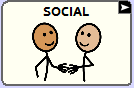 This book is designed to be completed with pictures and sequence options.  
The students can use their social vocabulary to talk about themselves and ask others about themselves.  
The social page was designed to be interactive.
You can change the order of the pages to have the student initiate,  state or respond.  
Feel free to introduce in parts.
A template is included if you would like to add to the story.
Story begins with slide 5
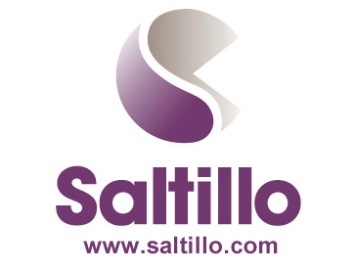 WordPower 48
Asking questions
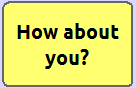 Student can either say “how about you?
Or

Tap “social questions” and toggle back to   “personal”
The student can vary between both options.
One page will be created for “how about you?” which can be used when desired. 
The prompt pages will create the sequence based on starting with the Personal page.
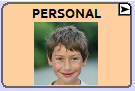 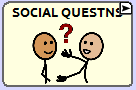 WordPower 48
If initiating the conversation with a ?
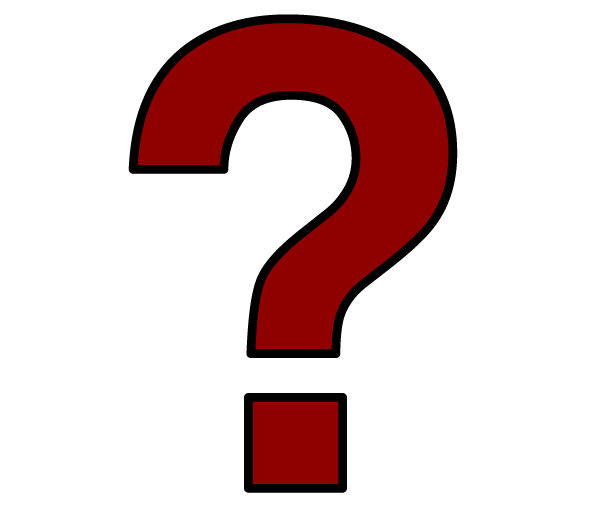 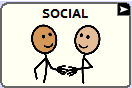 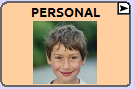 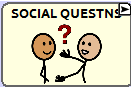 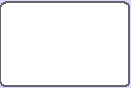 WordPower 48
Template
Snip picture of button
 and place here.
Insert photo to fit the topic of sentence strip below.
I  __________________________________________________________________
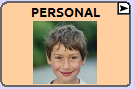 Snip picture of button
 and place here.
WordPower 48
All about me!
Insert client photo here
WordPower 48
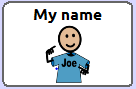 Name
Insert photo of client. 
Fill in client name below.
My name is _________________________
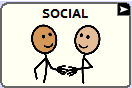 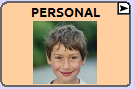 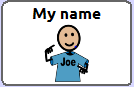 WordPower 48
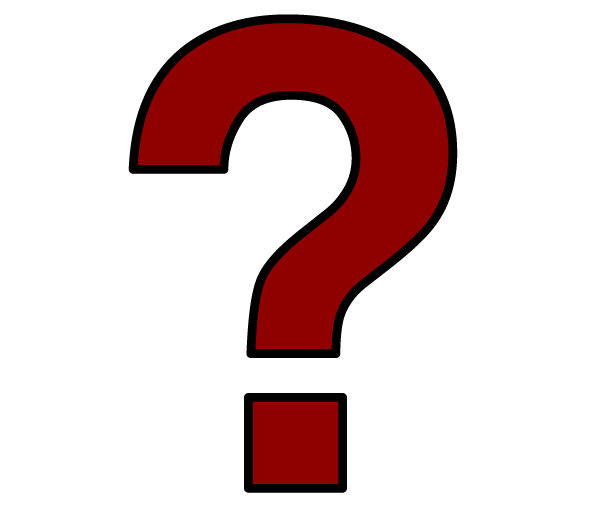 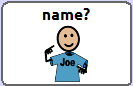 Insert photo of client. 
Fill in client name below.
What’s your name?
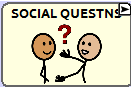 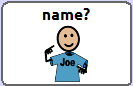 WordPower 48
How about you?
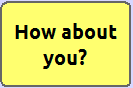 WordPower 48
Moving between Personal and Social Questions
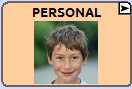 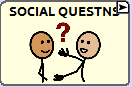 Tapping between these two will allow student to ask and answer questions.
WordPower 48
Address
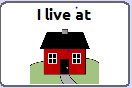 Insert photo of client house, a house, 
picture of state client lives in, 
or something that represents a home.
Fill in address info on line below.
I live at __________________________________________________________________
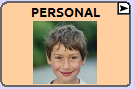 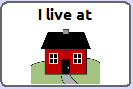 WordPower 48
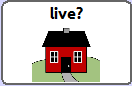 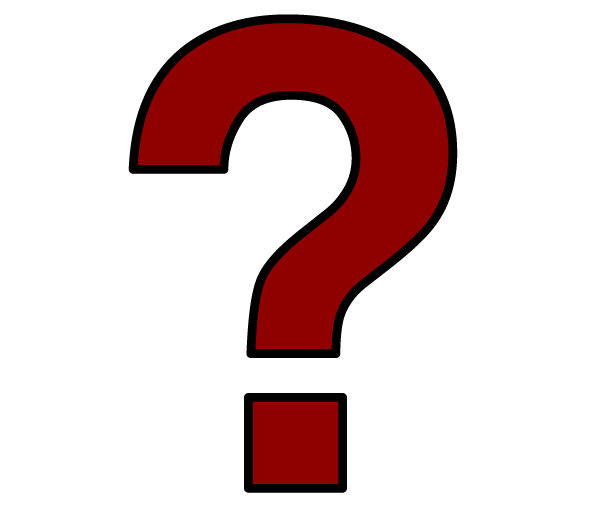 Insert photo of client. 
Fill in client name below.
Where do you live?
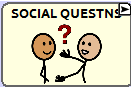 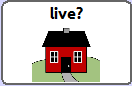 WordPower 48
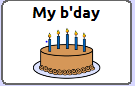 Birthday
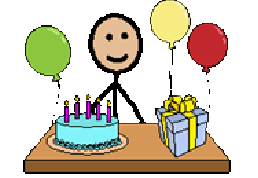 Cut/copy and paste birthday month here
Fill in day in next 
square. Write birthday on line below.
My birthday is _________________________________________________
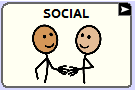 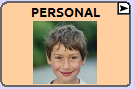 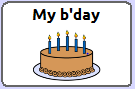 WordPower 48
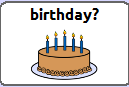 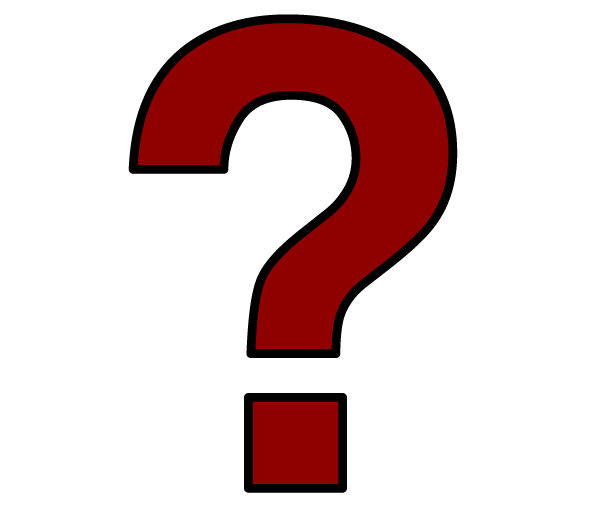 Insert photo of client. 
Fill in client name below.
When is your birthday?
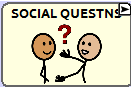 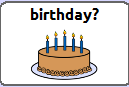 WordPower 48
Age
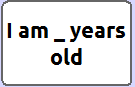 I am  ________  years old
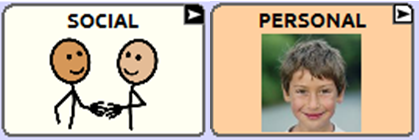 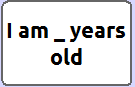 WordPower 48
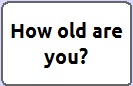 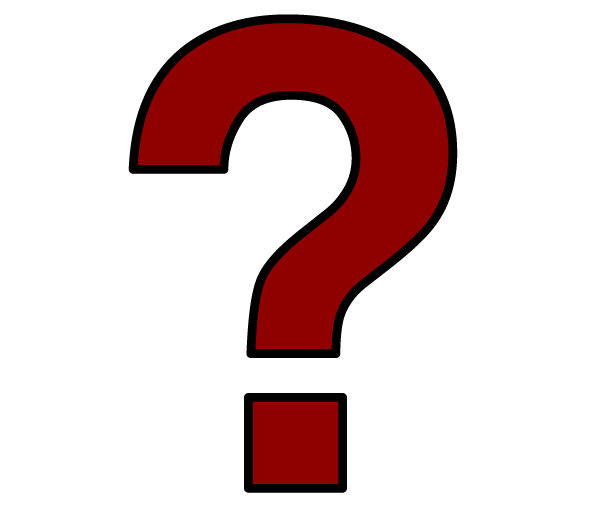 Insert photo of client. 
Fill in client name below.
How old are you?
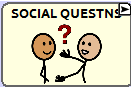 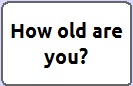 WordPower 48
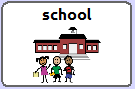 School
Insert photo of school.
Write or type in school name on line below.
I go to school at __________________________________________________________________
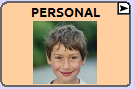 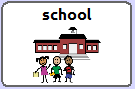 WordPower 48
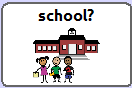 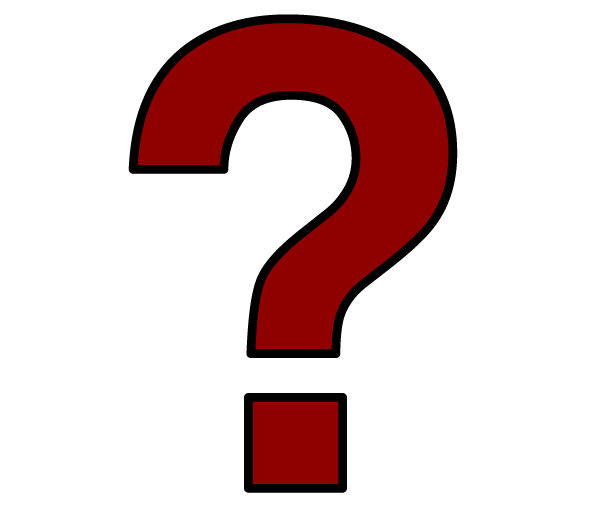 Insert photo of client. 
Fill in client name below.
Where do you go to school?
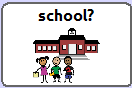 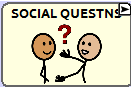 WordPower 48
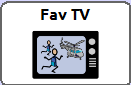 Favorite TV Show
Insert photo of favorite TV Show.
Fill in name of show on line below.
My favorite TV show is___________________________________________________________
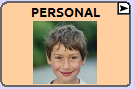 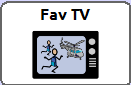 WordPower 48
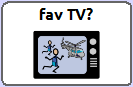 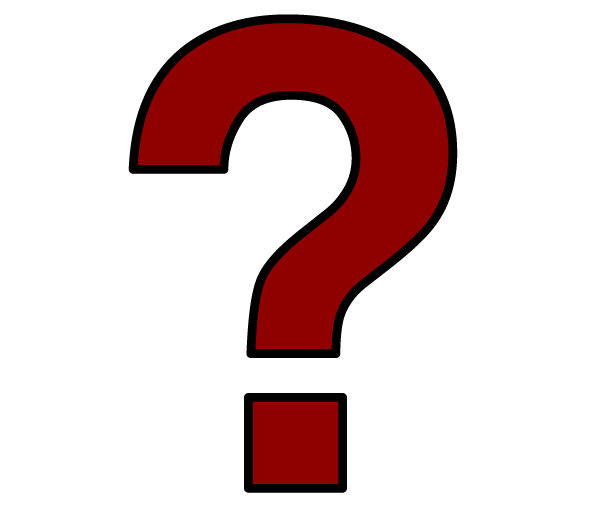 Insert photo of client. 
Fill in client name below.
What’s your favorite TV show?
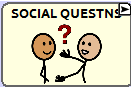 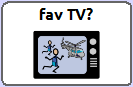 WordPower 48
I like to
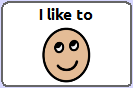 Insert photo of something client likes to do.
Fill in “like” below.
I like to _________________________________________________________
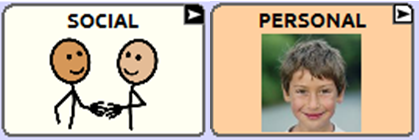 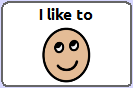 WordPower 48
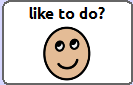 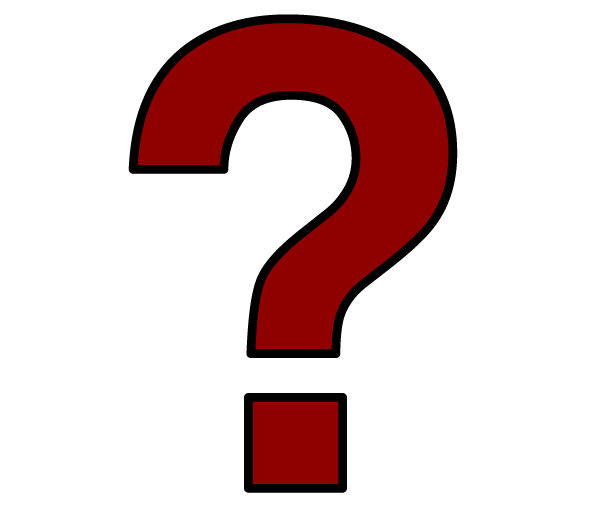 Insert photo of client. 
Fill in client name below.
What do you like to do?
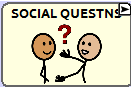 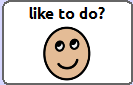 WordPower 48
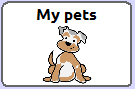 My pets
Insert photo of client’s pet (s)
Fill in pet info on line below.
I have  __________________________________________________________________
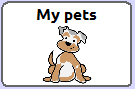 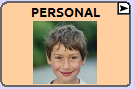 WordPower 48
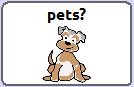 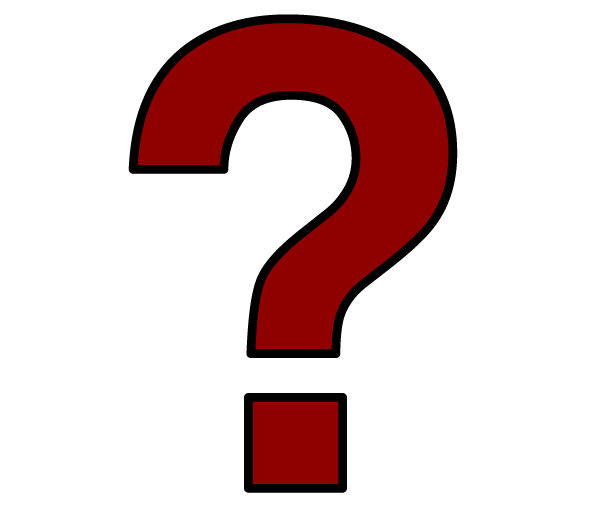 Insert photo of client. 
Fill in client name below.
Do you have any pets?
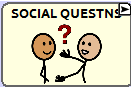 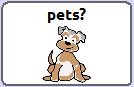 WordPower 48
Birthday month
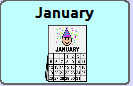 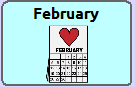 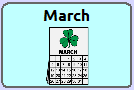 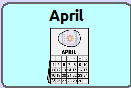 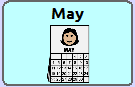 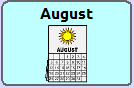 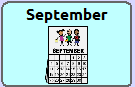 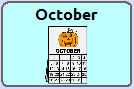 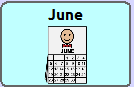 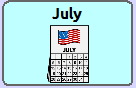 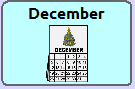 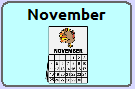 WordPower 48
Favorite color
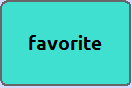 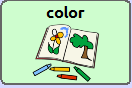 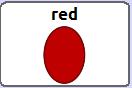 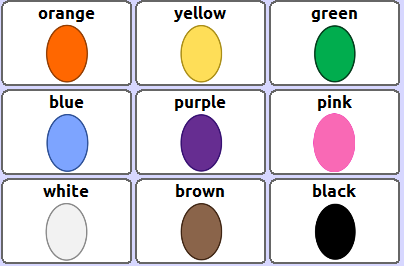 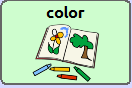 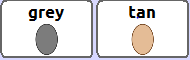 My favorite color is  _________________.
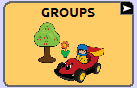 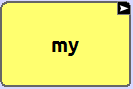 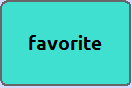 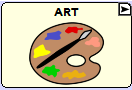 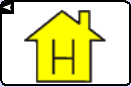 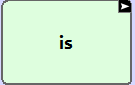 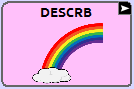 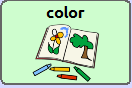 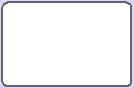 WordPower 48
Hair
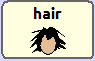 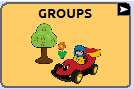 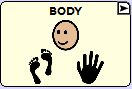 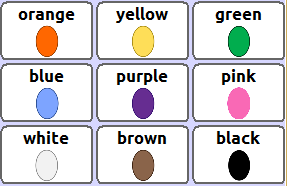 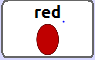 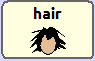 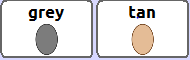 I have  _________________ hair.
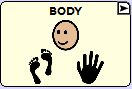 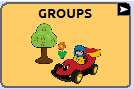 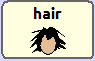 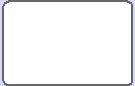 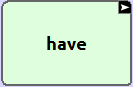 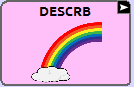 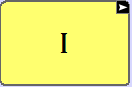 WordPower 48
Colors
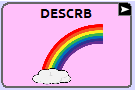 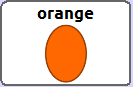 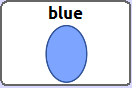 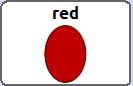 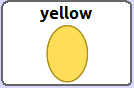 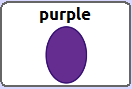 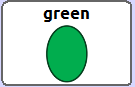 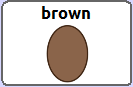 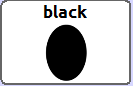 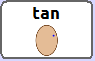 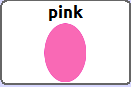 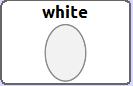 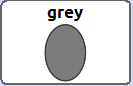 WordPower 48
Hair
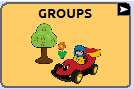 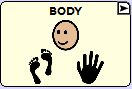 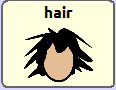 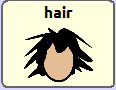 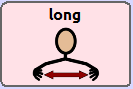 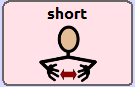 or
My hair is  _________________ .
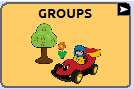 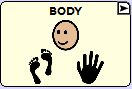 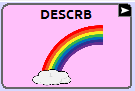 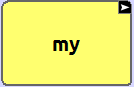 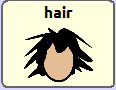 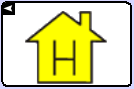 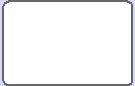 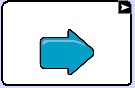 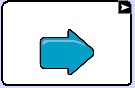 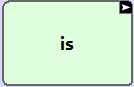 WordPower 48
[Speaker Notes: For long hair, delete one arrow.]
Describing hair options
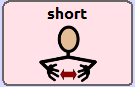 WordPower 48
Hair
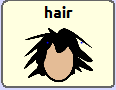 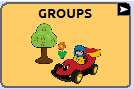 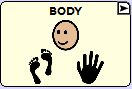 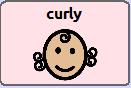 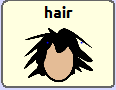 My hair is  _________________ .
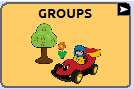 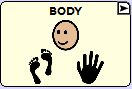 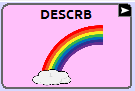 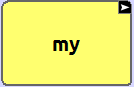 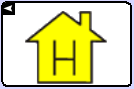 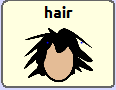 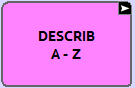 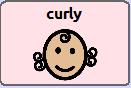 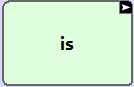 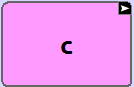 WordPower 48
Hair
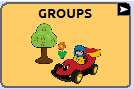 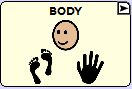 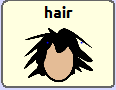 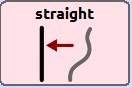 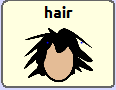 My hair is  _________________ .
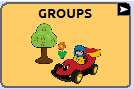 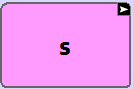 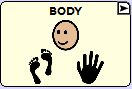 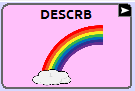 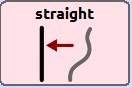 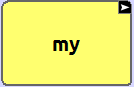 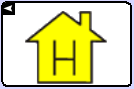 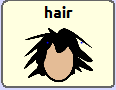 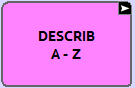 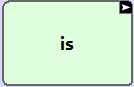 WordPower 48